MATEMATIKA
6- sinf
MAVZU: KATAKLI QOG‘OZDA YUZLARNI HISOBLASHGA OID SODDA MASALALAR
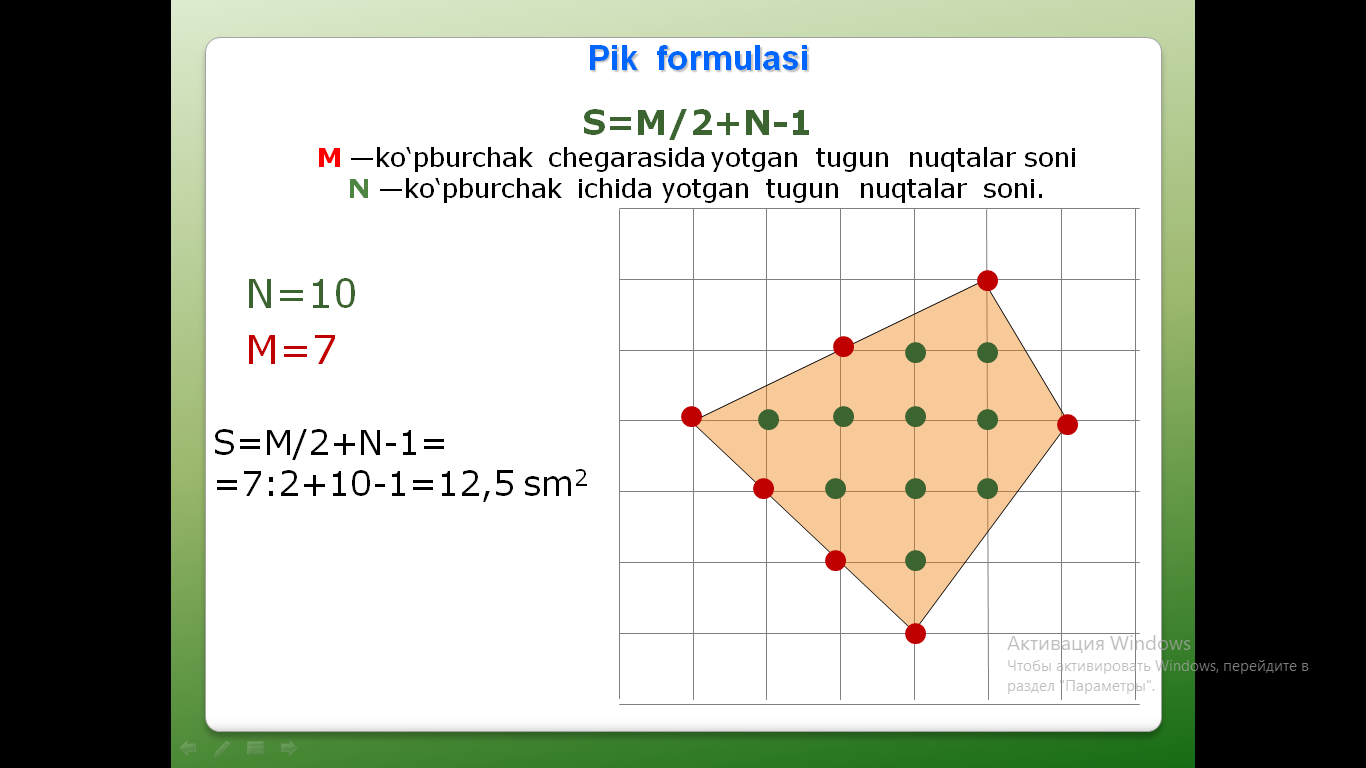 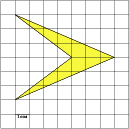 TEST
To‘g‘ri  to‘rtburchak perimetrini  topish  formulasi
Noto‘g‘ri
1
P = a+b
Noto‘g‘ri
2
P=ab
a
Noto‘g‘ri
b
3
To‘g‘ri
4
P=2(a+b)
TEST
To‘g‘ri  to‘rtburchakning yuzini  hisoblash  formulasi
Noto‘g‘ri
1
S = a+b
To‘g‘ri
2
S=ab
a
Noto‘g‘ri
b
3
Noto‘g‘ri
4
S=2(a+b)
TEST
Noto‘g‘ri
Uchburchakning perimetrini hisoblash  formulasi
1
P = ab
Noto‘g‘ri
2
P=2(a+b+c)
c
a
To‘g‘ri
P=a+b+c
3
b
Noto‘g‘ri
4
P=2(a+b)
TEST
Noto‘g‘ri
Uchburchakning yuzini hisoblash  formulasi
1
S = 2ah
Noto‘g‘ri
2
S=ah
h
To‘g‘ri
3
a
Noto‘g‘ri
4
S=2ab
TEST
To‘g‘ri burchakli uchburchakning yuzini hisoblash  formulasi
Noto‘g‘ri
a+b
1
S=
2
To‘g‘ri
2
a
Noto‘g‘ri
3
S=ab
b
Noto‘g‘ri
4
S=2ab
MASALA
Katakli  qog‘ozda tasvirlangan  shakllarning  yuzini  toping.
  1 ta katak yuzi 1 cm2
S= 17 cm2
S = 13 cm2
MASALA
Katakli  qog‘ozda tasvirlangan  uchburchaklarning  yuzini  toping. 1 ta katak yuzi 1 cm2
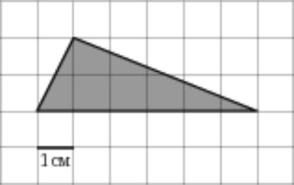 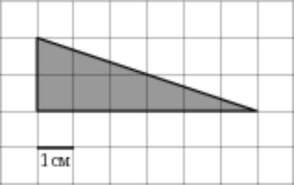 S = 6 cm2
MASALA
Katakli  qog‘ozda tasvirlangan  uchburchaklarning  yuzini  toping. 1 ta katak yuzi 1 cm2
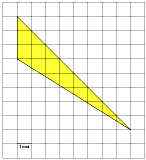 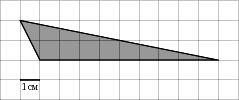 S = 9 cm2
S = 12 cm2
MASALA
Pik  formulasi  yordamida ko‘pburchak  yuzini  toping
M = 7
N = 10
Javob: 12,5 kv.birlik
MASALA
Ko‘pburchak yuzini Pik formulasi yordamida toping
N = 11
M = 9
S = 9 : 2 + 11 – 1 = 14,5
Javob: 14,5 kv.birlik
MASALA
Ko‘pburchak yuzini Pik formulasi yordamida toping
M = 4
N = 7
S = 4 : 2 + 7 – 1 = 8
Javob: 8 kv.birlik
MUSTAQIL BAJARING
Ko‘pburchak yuzini Pik formulasi yordamida toping
N = 8
M = 7
S = 7 : 2 + 8 – 1 = 10,5
Javob: 10,5  kv.birlik
MUSTAQIL BAJARING
Ko‘pburchak yuzini Pik formulasi yordamida toping
M = 10
N = 12
S = 10 : 2 + 12 – 1 = 16
Javob: 16 kv.birlik
MUSTAQIL BAJARING
Ko‘pburchak yuzini Pik formulasi yordamida toping
M = 8
N = 0
S = 8 : 2 + 0 – 1 = 3
Javob: 3 kv.birlik
MUSTAQIL BAJARING
Ko‘pburchak yuzini Pik formulasi yordamida toping
M = 4
N = 6
S = 4 : 2 + 6 – 1 = 7
Javob: 7 kv.birlik
MUSTAQIL BAJARING
Ko‘pburchak yuzini Pik formulasi yordamida toping
M = 4
N = 11
S = 4 : 2 + 11 – 1 = 12
Javob: 12 kv.birlik
1146- masala
To‘g‘ri to‘rtburchakning perimetri 26 cm ga, tomonlaridan  biri esa 9 cm ga teng. Shu to‘g‘ri to‘rtburchakning yuziga  teng kvadratning tomonini toping.
Yechish:
S = 36
b
S = 36
c
P=2(a+b) =26
a + b =13 ,  b =13 - a
b = 13 - 9 =4(cm)
S = ab = 9 ∙ 4 = 36(cm2)
a
c2 = 36
c = 6
Javob: 6 cm
MUSTAQIL  BAJARISH  UCHUN  TOPSHIRIQLAR:
Darslikdagi 1145-, 1147-, 1148-, 1149- masalalarni  yechish 
(221- bet).
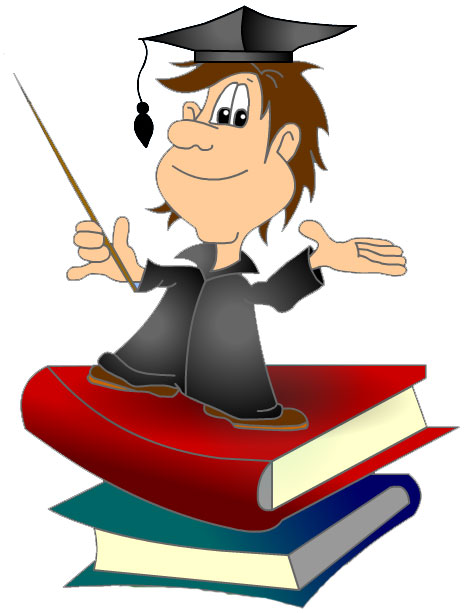